Etelä-Karjalan alueen Työ- ja toimintakyvyn tuen palvelumallin 
pilotin suunnittelu 6-8/2022
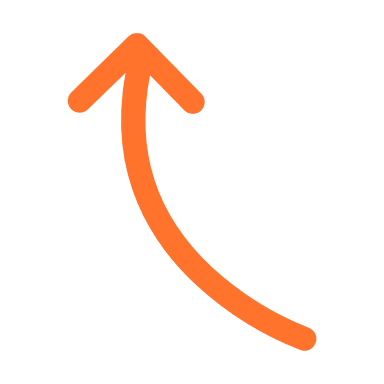 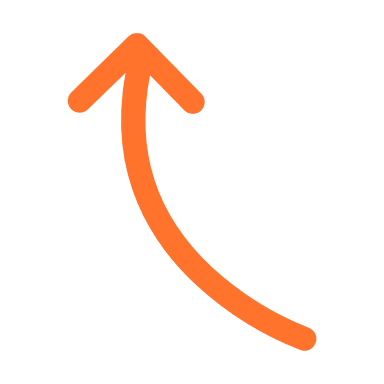 Pilotin suunnittelutiimin kehittämistapaaminen
31.5.2022, klo 11.45-13.30
Ydintiimin suunnittelutapaaminen
3.6.2022, klo 10-11
Imatran tapahtuma
Kirkastaminen 🡪 Arviointiprosessi, suunnitelman tekeminen ja suunnitelman toimeenpano mallin eri vaiheissa
 Pirjo toteuttaa ketterästi eksoten toimijoiden kanssa
Esimerkiksi seuraavien toimijoiden kanssa:
Eksoten terveys- ja hyvinvointiasemien työttömien terveystarkastukset: Hanna Muhli, Maiju Nironen & Jenna Pylkkönen +
Eksoten hyvinvointiasemien palveluneuvonta: Sari Laamanen, Palveluohjaaja
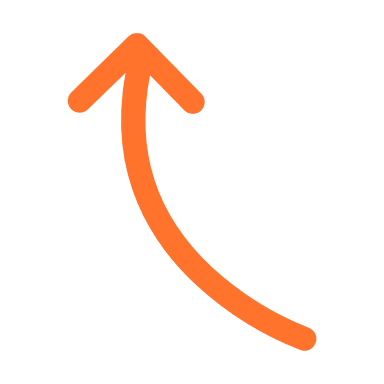 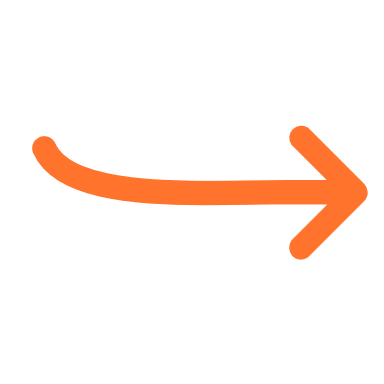 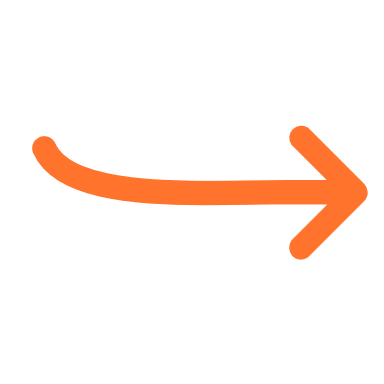 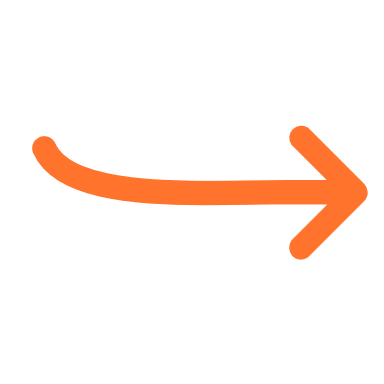 Pilottitiimin kehittämistapaaminen
14.6.2022, klo 9-11
Palvelupolutus kuntoon TE-palveluista – seuraavaan vaiheeseen
Pilottitiimin  kehittämistapaaminen
10.8.2022, 9-11
Palvelumallin viimeistely tässä vaiheessa
Arviointiprosessin kirkastaminen, suunnitelman tekeminen ja suunnitelman toimeenpano 
Pirjo toteuttaa ketterästi eksoten toimijoiden kanssa
Esimerkiksi seuraavien toimijoiden kanssa: Eksoten hyvinvointiasemien palveluneuvonta: Sari Laamanen, Palveluohjaaja + mahdolliset muut ryhmät (fysioterapeutit, toimintaterapeutit)
Ydintiimin suunnittelutapaaminen
9.8.2022, klo 14.30-16.00
Imatran tapahtuma
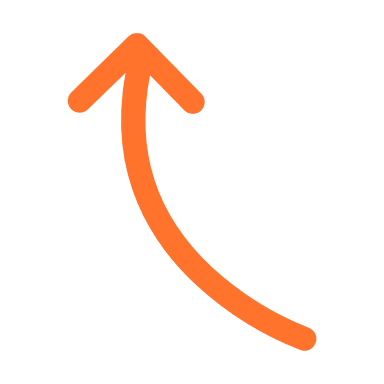 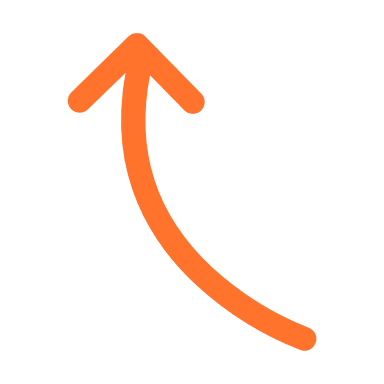 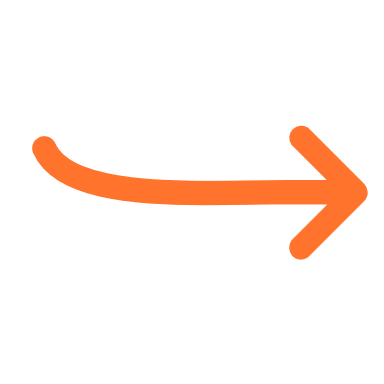 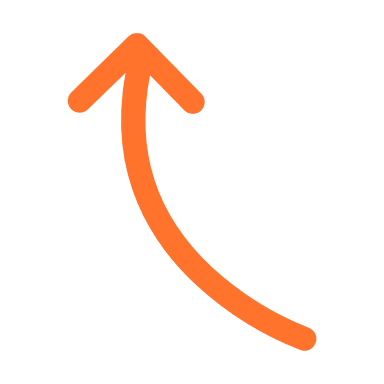 Pilottitiimin kehittämistapaaminen
17.8.2022, 13-15
Palvelumallin viimeistely
esityskuntoon
Ydintiimin suunnittelutapaaminen
18.8.2022, 9-11
Imatran tapahtuma
KYKYÄ BOOTCAMP 1.0
22.8.2022, klo 10-16 | Imatran Valtionhotelli
Pilotti alkaa 1.9.2022
Pilotin suunnittelutiimi
Te-palvelut: Miia Pöllänen, Työkykykoordinaattori
Eksoten työllisyyspalvelut: Minna Kolari, Terveydenhoitaja
Eksoten kuntoutustutkimuspoliklinikka: Heli Kokkola, Sosiaalityöntekijä
Työtä –hanke: Pirjo Toivanen/ Pilottien 1 & 2 vetäjä, Kaisa Pesonen, Katja Heiskanen
Vision Factory: Krista Keränen, Jaakko Hannula, Laura Väisänen, Palvelumuotoilijat
Ydintiimin toimijat
Työtä –hanke: Pirjo Toivanen/ Pilottien 1 & 2 vetäjä, Kaisa Pesonen, Katja Heiskanen
Vision Factory: Krista Keränen ja Laura Väisänen
Taustamateriaalin ja – ymmärryksen hankinta
Työtä –hanke: Pirjo Toivanen
Yhteistyössä
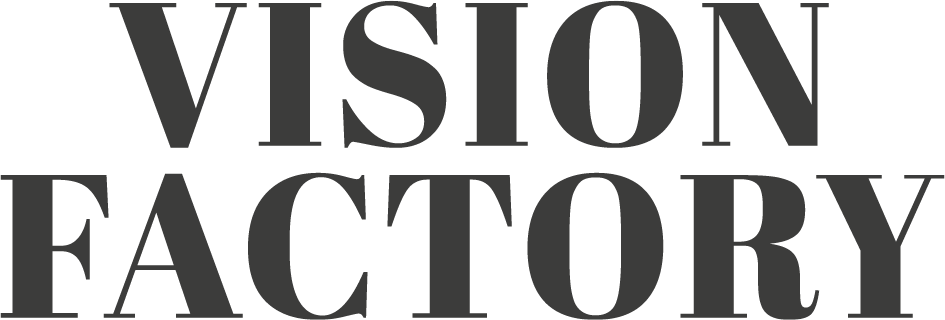 Etelä-Karjalan alueen Työ- ja toimintakyvyn tuen palvelumallin 
pilotin toteuttamisen suunnitelma ja toimijat 9-12/2022
Tapaamiset Teamsissä, jollei muuta mainita
Johdon ja pilottitiimin työpajat
Fokusoituu laajemman näkökulman tuomiseen  palvelumallin rakentamiseen ja palvelumallin viimeistelyyn

Pidetään Eksoten keskussairaala-alueella Lappeenrannassa

15.11.2022, 12.15-14.15
29.11.2022, 12.30-14.30
12.12.2022, 12.30-14.30




Osallistujat
Diassa 6 esitellyt toimijat, sote-puolen työ- ja toimintakyvyn johtajia
Työtä-hankkeen ohryt
Esitellään tuloksia

16.9.2022, 12-14.30
24.11.2022, 13-15













Osallistujat
Ohryn jäsenet ja Työtä- hankkeen esittelijät
Pilotin Pamu-tiimin työpajat
Fokusoituu palvelumallin rakentamiseen pilotin avulla
24.8.2022, 9-10
2.9.2022, 9-11
8.9.2022, 9-11
12.9.2022, 10-11
21.9.2022, 13-14
28.9.2022, 10-12
4.10.2022, 9-10.30
13.10.2022, 8-9?
26.10.2022, 13-15
1.11.2022, 14-16
9.11.2022, 13-15
15.11.2022, 10-12 Lappeenranta
22.11.2022, 14-16
29.11.2022, 10-12 ja 14.30-16 Lappeenranta
12.12.2022 10-12 ja 14.30-16 Lappeenranta
13.12.2022 9-12
Osallistujat
Pirjo Toivanen
Krista Keränen 
Kai Hämäläinen
Lisätukena: Heli Kokkola, Mika Piiroinen
Pilottitiimin Palvelumallin kehittäminen – työpajat
Fokusoituu laajemman näkökulman tuomiseen pilotin toteuttamiseen ja palvelumallin rakentamiseen

21.9.2022, 15-16
28.9.2022, 15-16
5.10.2022, 15-16





Osallistujat
Diassa 6 esitellyt toimijat
sekä esihenkilöitä
Pilottiperjantai
Pilotin HelpDesk –tapaaminen
Fokusoituu pilotin arjen onnistumisiin ja haasteisiin
9.9.2022, 8-9
16.9.2022, 8-9
23.9.2022, 8-9
30.9.2022, 8-9
7.10.2022, 8-9
14.10.2022, 8-9
21.10.2022, 8-9
28.10.2022, 8-9
4.11.2022, 8-9
11.11,2022, 8-9
18.11.2022, 8-9
25.11.2022, 8-9



Osallistujat
Diassa 6 esitellyt toimijat
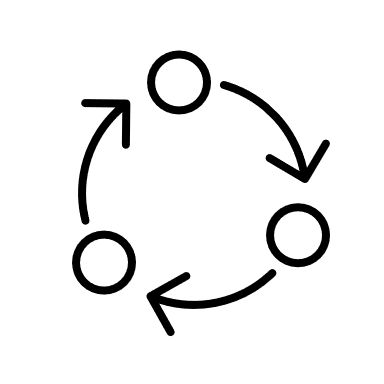 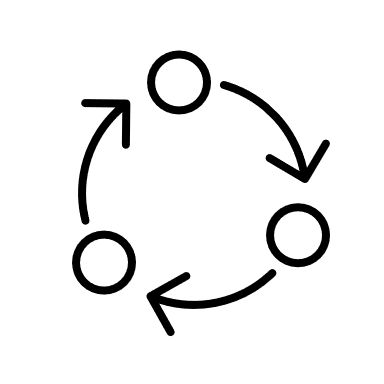 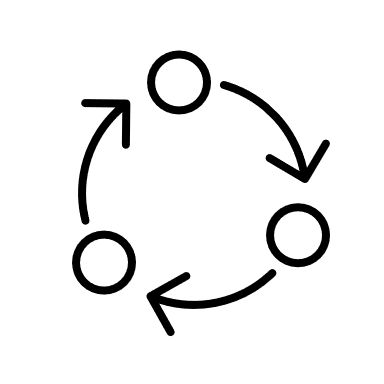 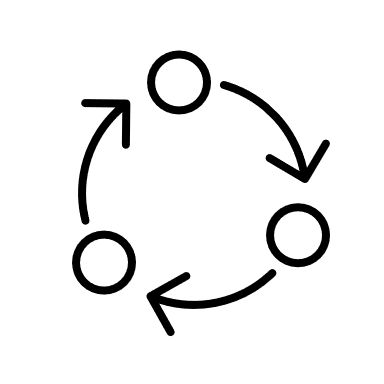 Työ- ja toimintakyvyn tuen palvelumallin ja työkirjan esittely 20.12.2022, 9-10.30
Työkyvyntuki tulevaisuuden sotekeskukseen: Palvelumallin jalkauttaminen ja käyttöönotto 1-10/2023
Yhteistyössä
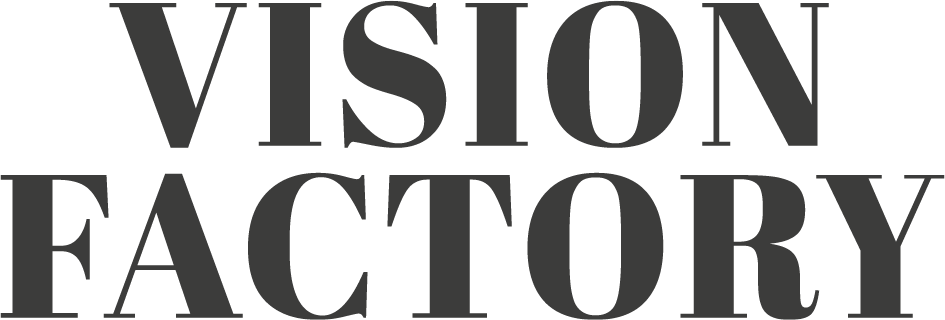